Perceptions of Achievement and Satisfaction as Related to Interactions in Online Courses
E-Learn 2013World Conference on E-LearningOctober 22, 2013
William Rainey Harper
University of Chicago – 1881
Many faculty members were outraged
20th Century
College administrators
U.S. Military
People that didn’t live near a college
Michael Moore
Student-instructor interaction
Student-student interaction
Student-content interaction
Student-Instructor Interaction
Assignment directions
Questions about assignments
Assignment Feedback
Personal correspondence
Student- Student Interaction
Questions about assignments
Sharing notes / information
Collaborating on assignments
Peer feedback
Student-Content Interaction
Reading textbook / journal article
Reviewing content based Web sites
Writing an essay
Creating a lesson / unit plan
Why Study Interaction?
Create successful online courses
Ensure students learn
Quiet the naysayers
Research Question One
Is there a statistically significant degree of differences or variations in student-instructor interaction, student-student interaction, or student-content interaction and student perceived achievement in online graduate courses in the field of education?
Research Question Two
Is there a statistically significant degree of differences or variations in student-instructor interaction, student-student interaction, or student-content interaction and student satisfaction in online graduate courses in the field of education?
How was the study conducted?
A purposive sample of 300 K-12 educators enrolled in online graduate classes in the field of education
How was the study conducted?
How was the study conducted?
Student-instructor interaction – 8 questions
Student-student interaction – 7 questions
Student-content interaction – 3 questions
Student perceived achievement – 5 questions
Student satisfaction – 7 questions
Cronbach's Alpha For Instrument
Study Results
Each type of interaction occurred
Learning theories 
Each type of interaction has an influence on student perceived achievement.
Comparing Interactions
Student-Instructor Interaction
The instructor treated me as an individual 
I felt that I had adequate opportunity to communicate with my instructor 
I knew what work was expected of me and what deadlines were approaching for assignments.
Student-Student Interaction
I was able to share learning experiences with other students 
Increased contact with fellow students helped me get more out of this course
I felt that I shared a sense of community with my classmates.
Student-Content Interaction
The forum boards helped me understand course content
I learned to interrelate the important issues in the course material 
I developed the ability to communicate clearly about the subject
Perceived Achievement
I improved my ability to integrate facts and develop generalizations from the course material 
I learned to identify the central issues of the course 
I learned concepts and principles in this course
Perceived student achievement
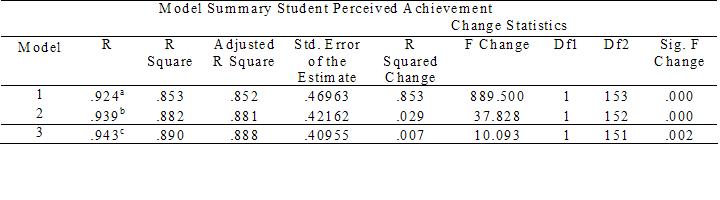 Student Satisfaction
I enjoyed the structure/format of the class
I was very satisfied with this course
I feel that this course served my needs well
Student satisfaction
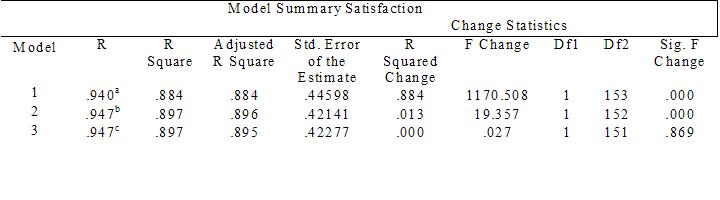 What does this mean?
The instructor has the most influence in both learning and satisfaction
Students really like relevant assignments
Students only want to interact with each other if it is meaningful
Sense of Community
Students do not need to feel a sense of community to achieve
What does this mean?
Students perceive that interacting with each other has a negative impact on their achievement
Student-student interaction does not contribute to satisfaction
Implications
Explicit assignment directions
Qualitative and quantitative feedback
Ensure that quality student-content interaction occurs. 
Assignments that focus on higher order thinking skills
Limitations
Educators in graduate level courses
Courses offered entirely online
Student prior knowledge of content
Communication requirements for instructors 
Communication requirements for students
What We Need To Do
Create purposeful student-instructor interaction in online classes
Require instructors to communicate with students
Design meaningful activities
Assumptions
Students may have had perceived that type of interaction as more important than interaction with other students 
Since the students perceive the instructor as available, they do not see the need to interact with other students.
Recommendation for practice
Review how each of these interactions are addressed in online classes. 
Create requirements for student-instructor interaction
Incorporate meaningful student-content interaction
Limitations
Design
Framework
Perceived learning and satisfaction are perceptual measures. 
Sample size
Purposive sample
Not applicable to face to face
Limitations
Non traditional students
Age of participants
Organizational issues
kristi@dr-bordelon.comhttp://www.dr-bordelon.com/